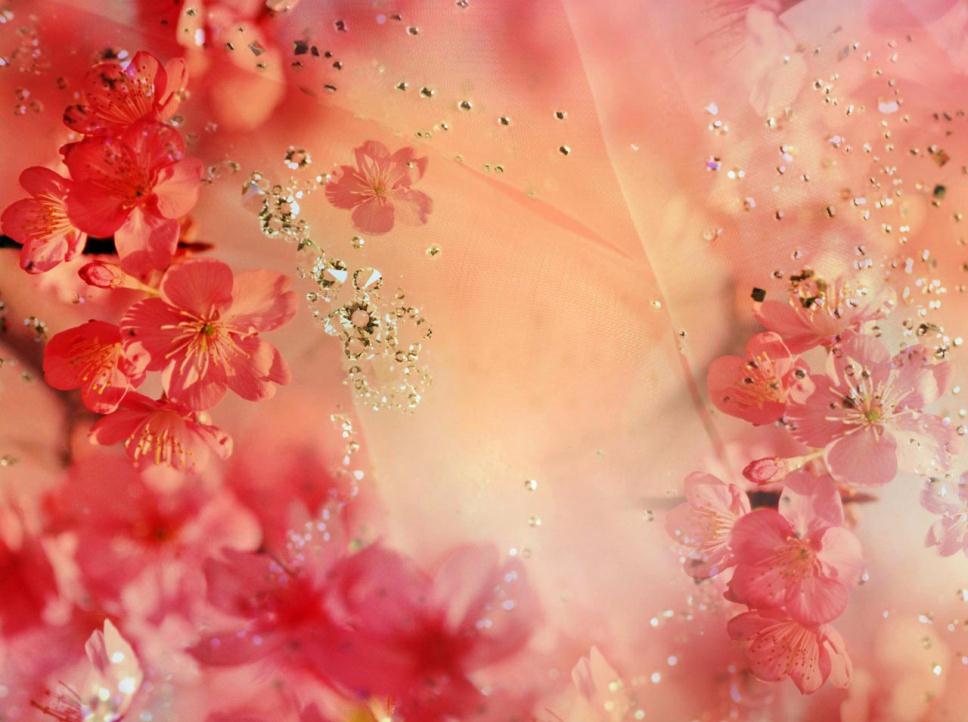 Культ цветов в японской культуре
Подготовила студентка группы А-12
факультета иностранных языков
Ксендзова Ангелина Сергеевна
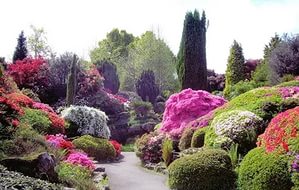 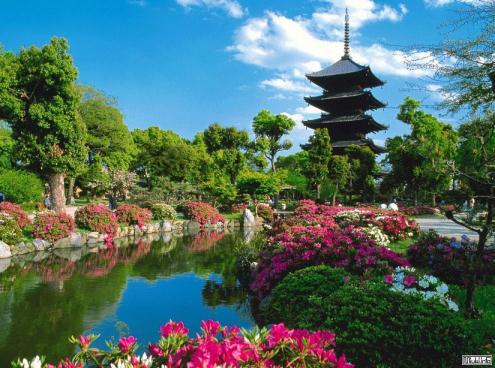 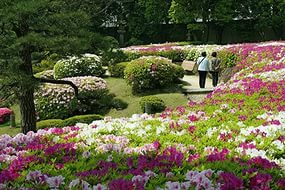 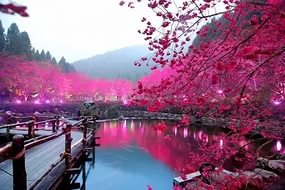 Коль скоро ты видишь, то не можешь не видеть цветы… 
Когда то, что ты видишь, не является цветами, ты все равно что грубый варвар. 
Когда нет цветов в твоих мыслях, ты подобен дикому зверю
Мацуо Басё
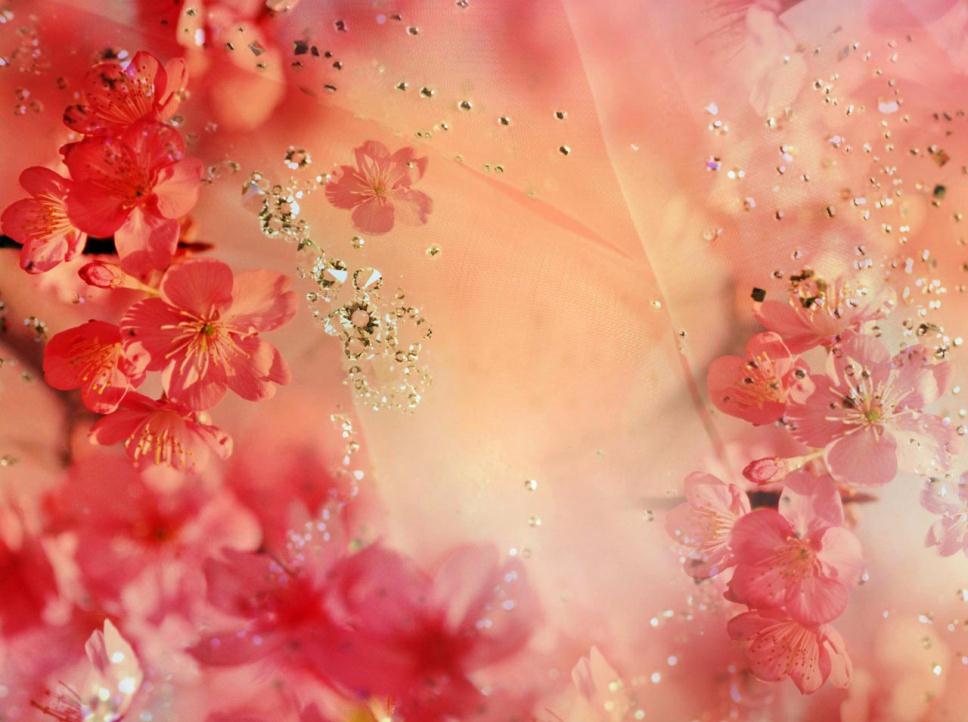 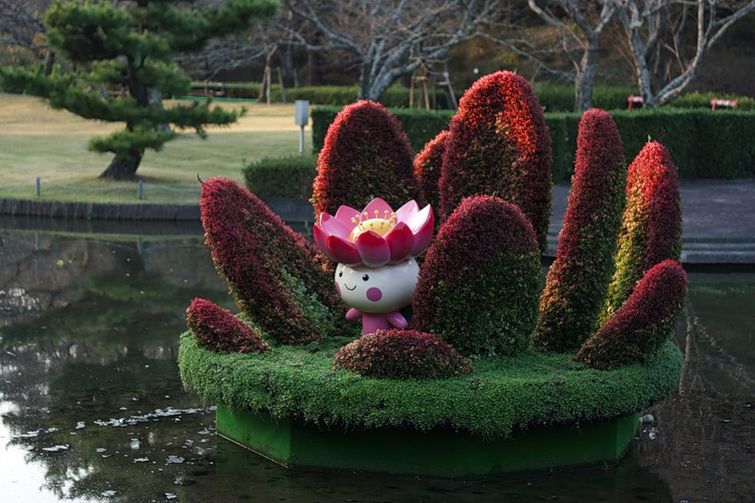 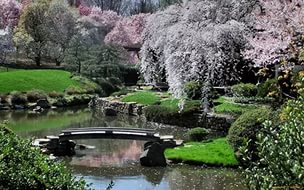 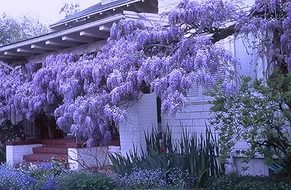 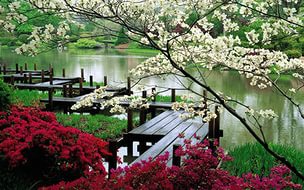 Традиция ханами
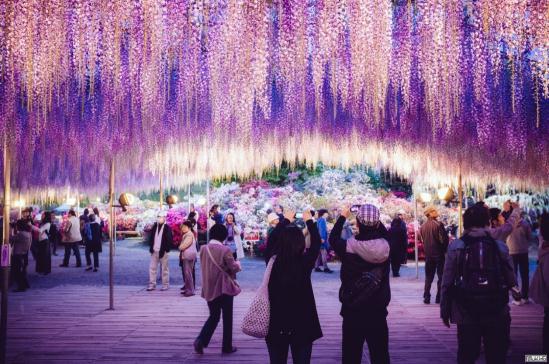 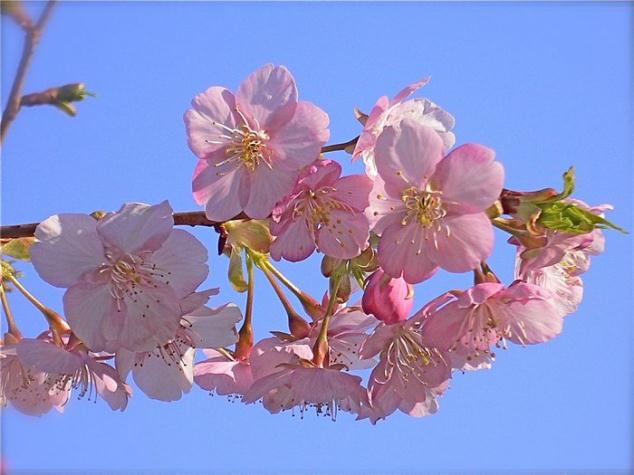 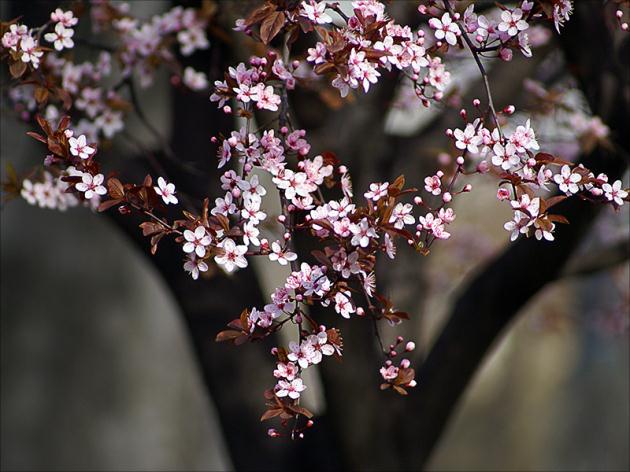 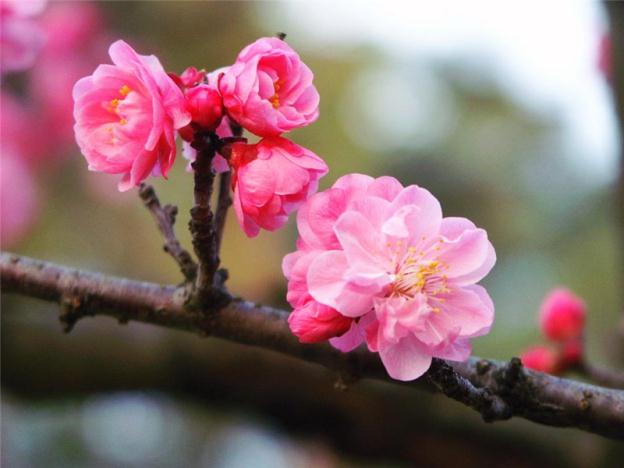 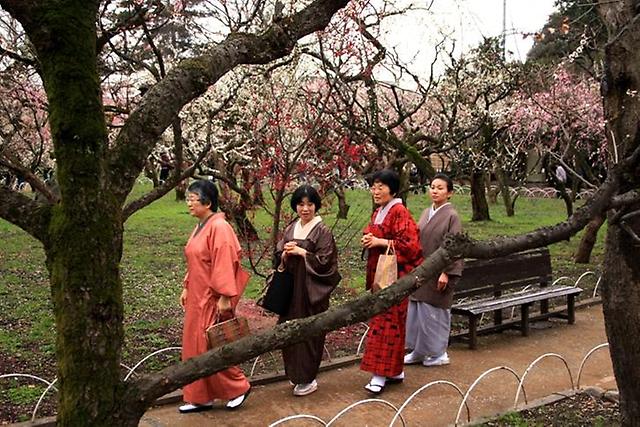 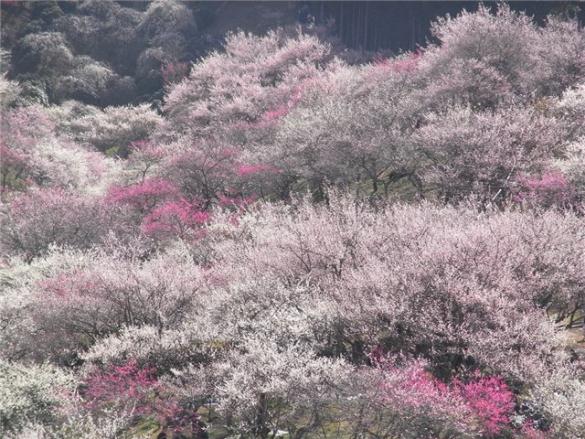 Любование цветением сливы
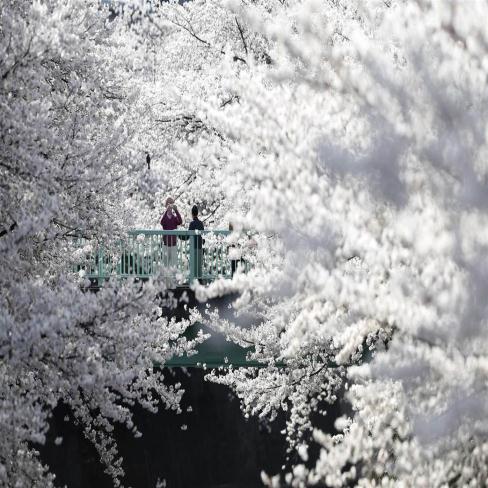 Любование цветением сакуры
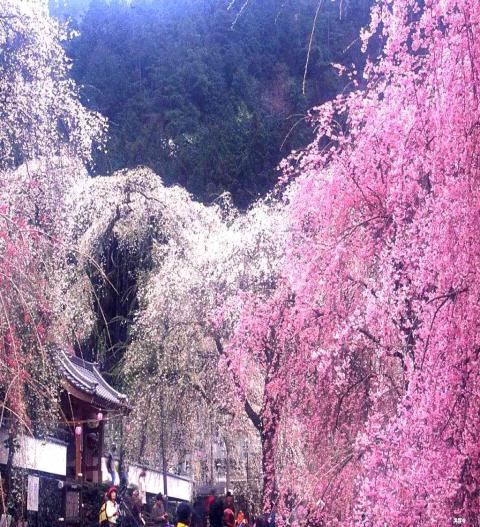 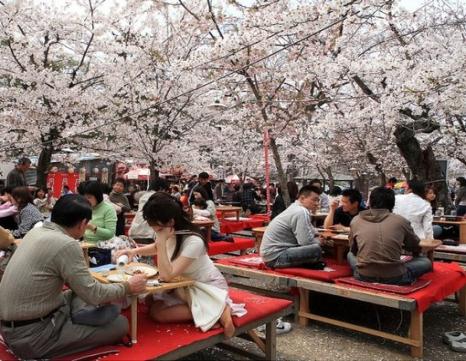 Любование цветением сакуры
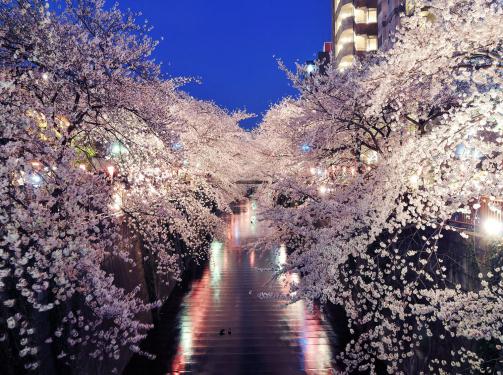 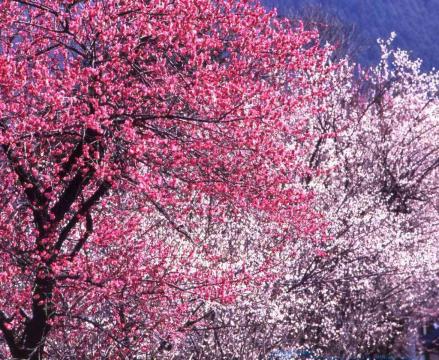 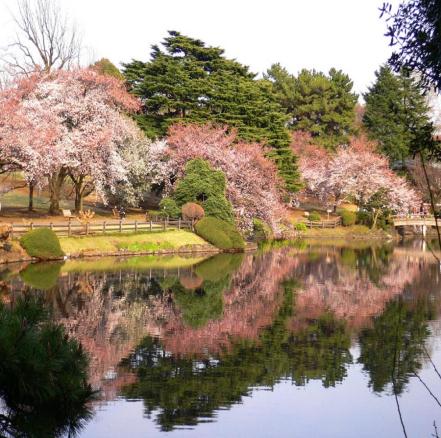 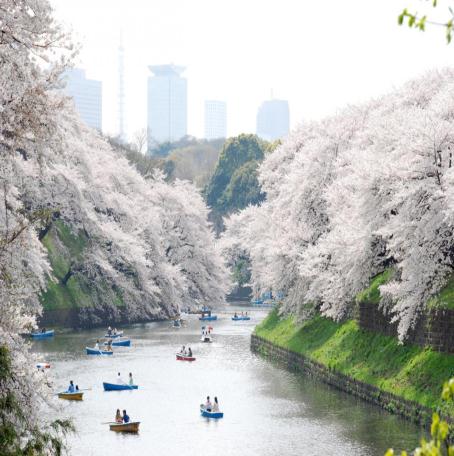 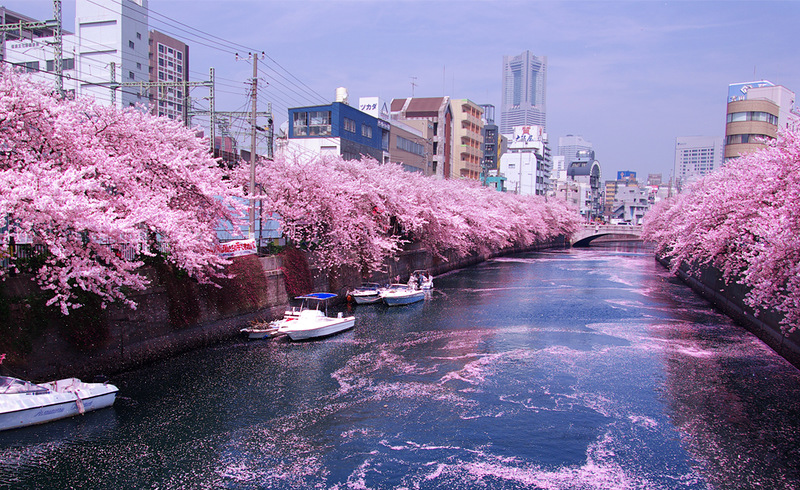 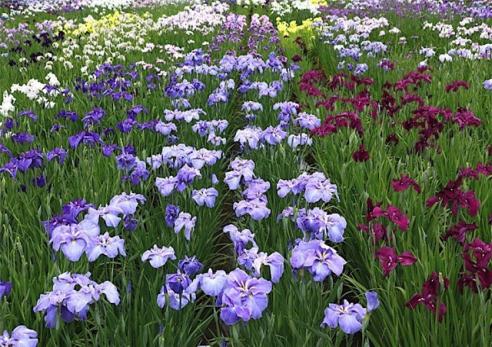 Ирис
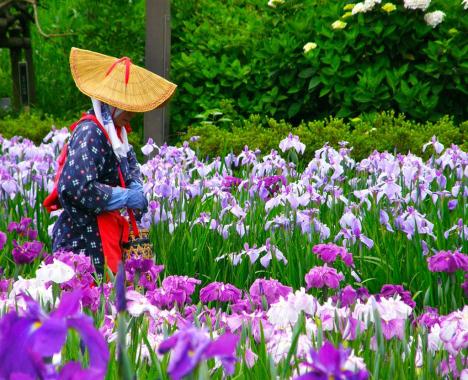 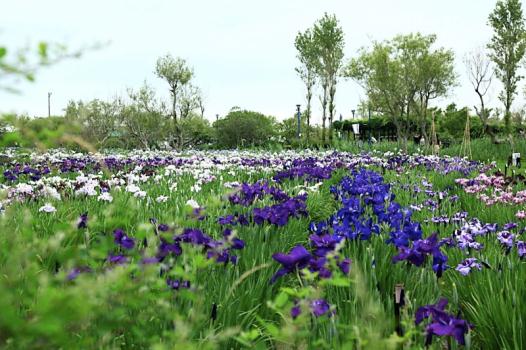 Камелия
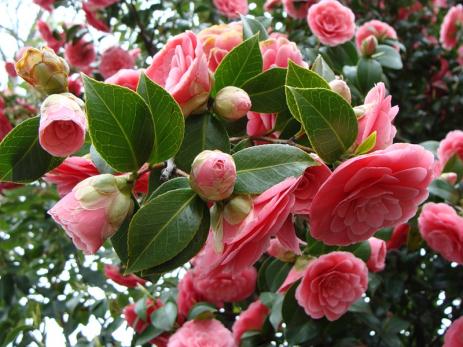 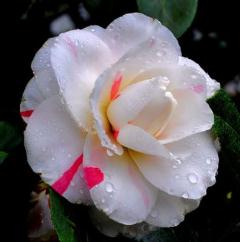 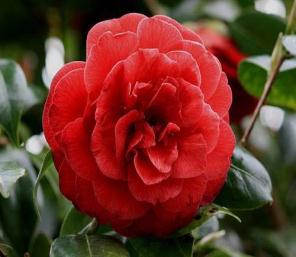 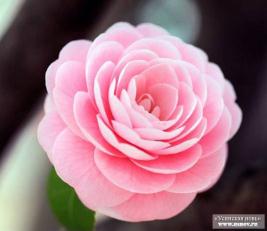 菊
Хризантема
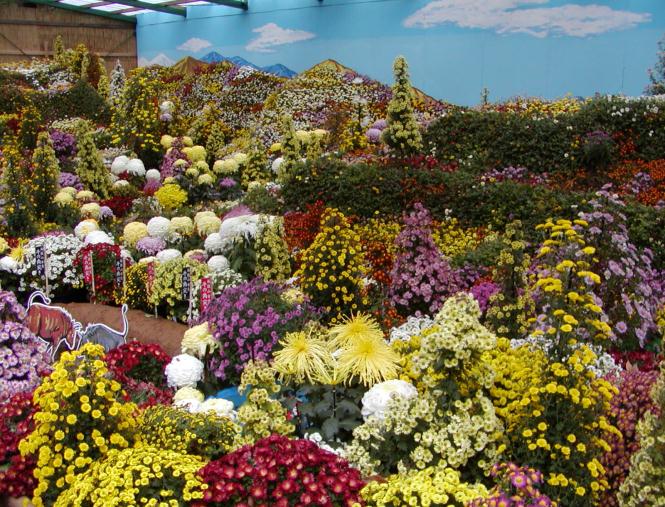 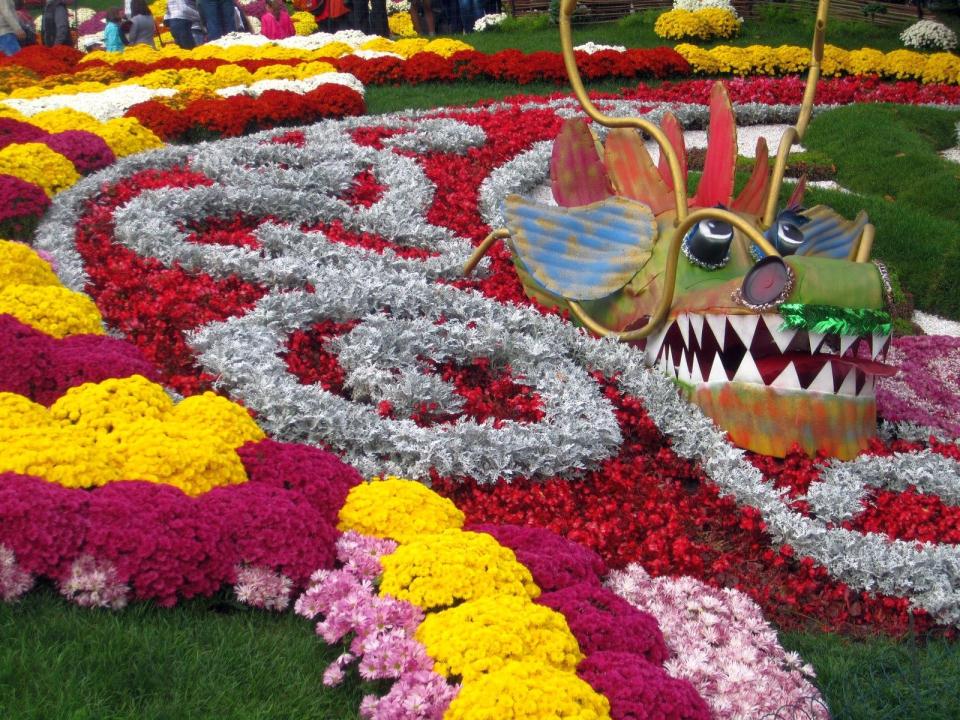 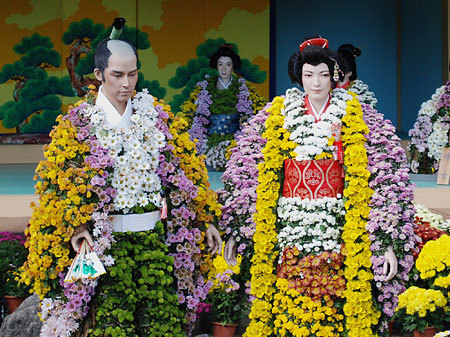 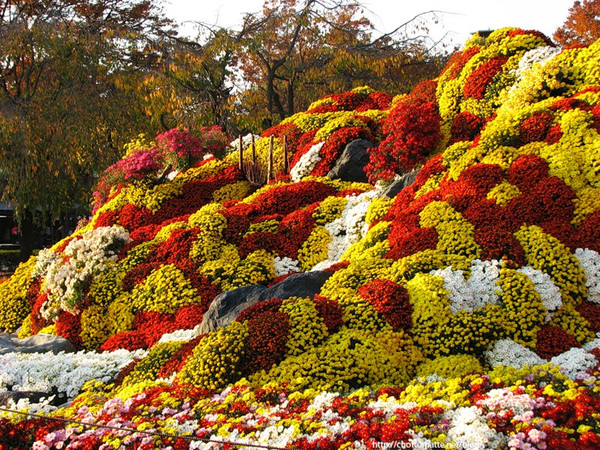 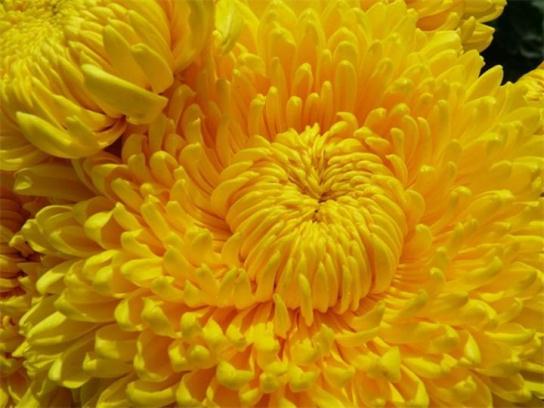 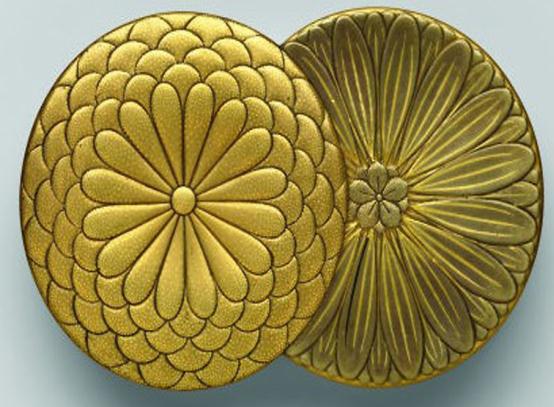 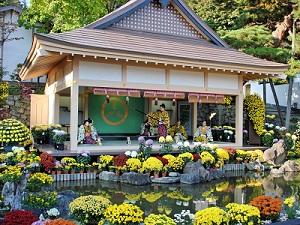 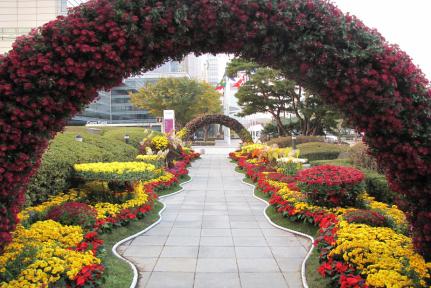 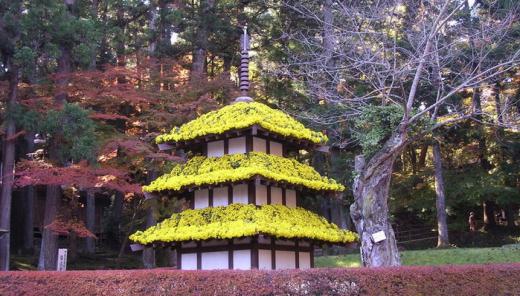 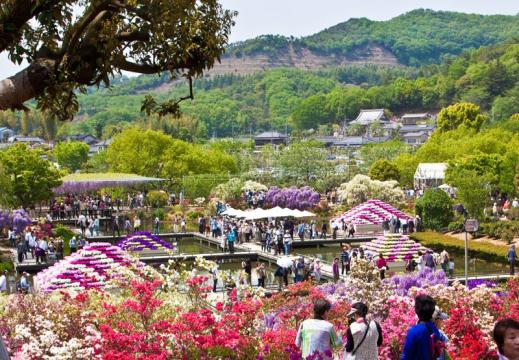 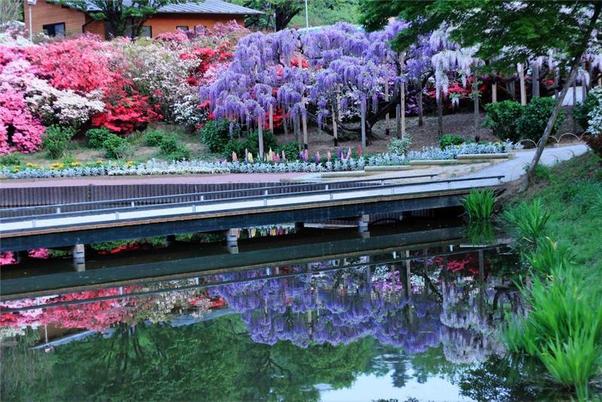 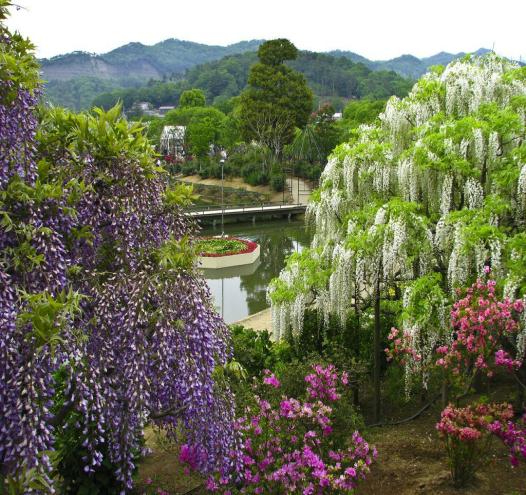 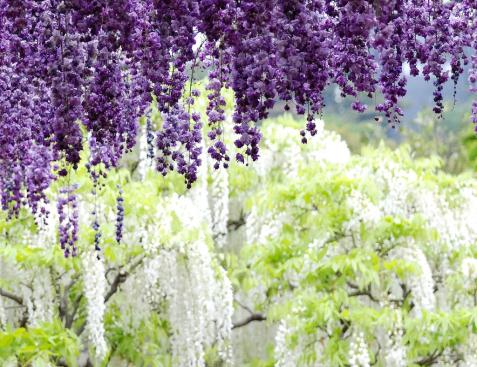 Парк цветов Аксикага
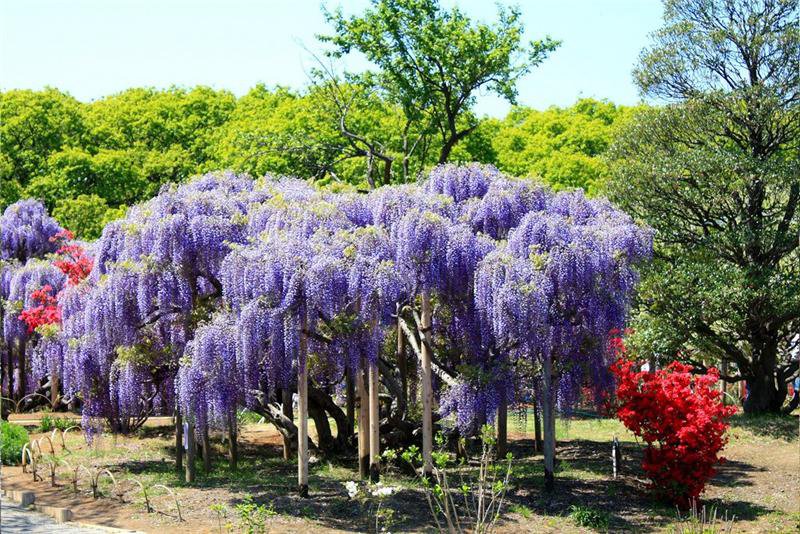 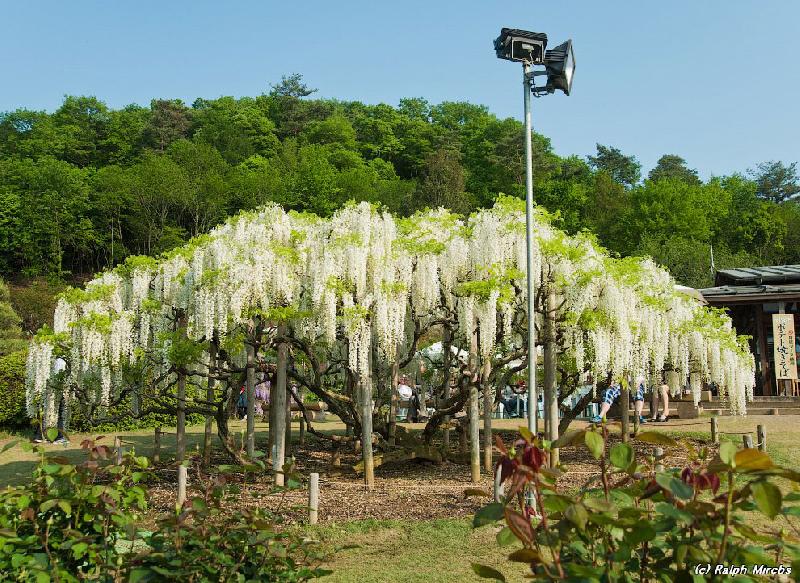 Парк цветов Аксикага
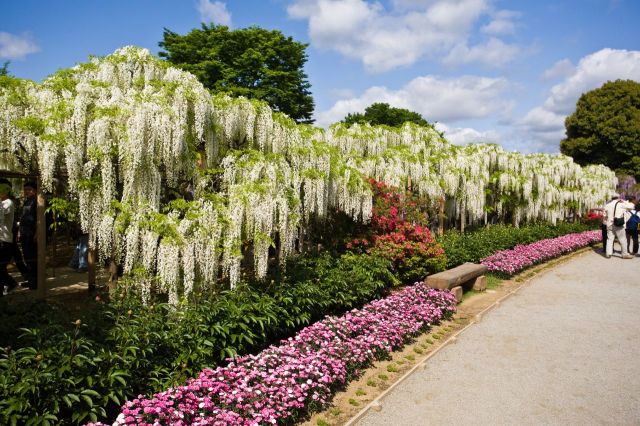 Парк цветов Аксикага
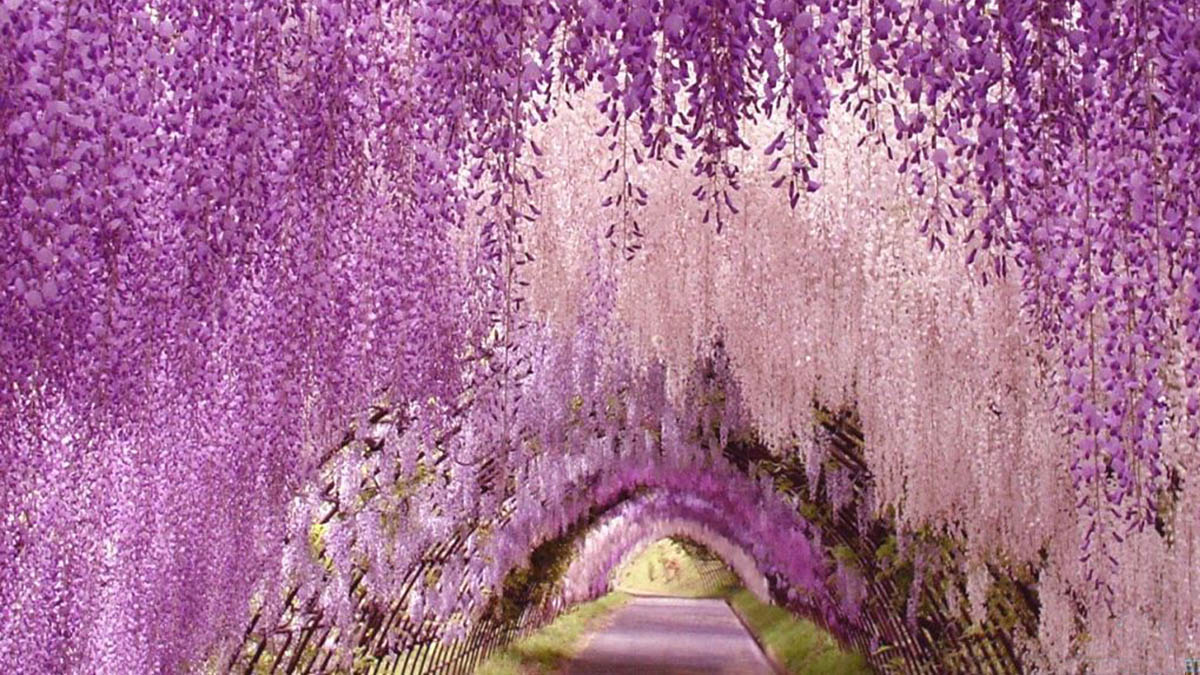 Парк цветов Аксикага
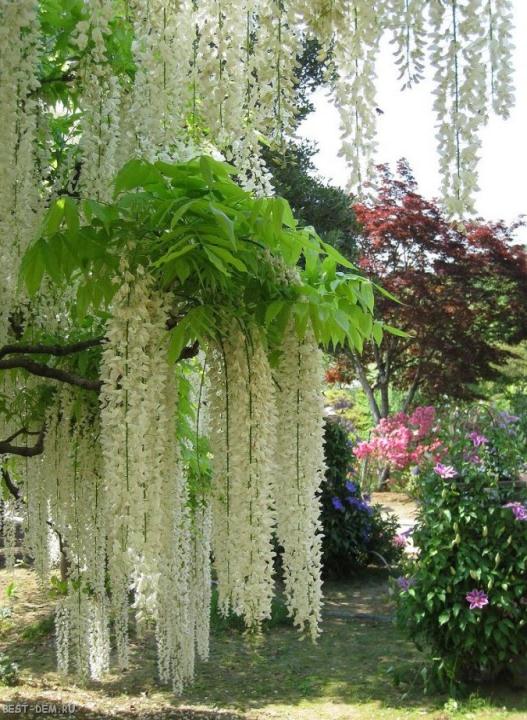 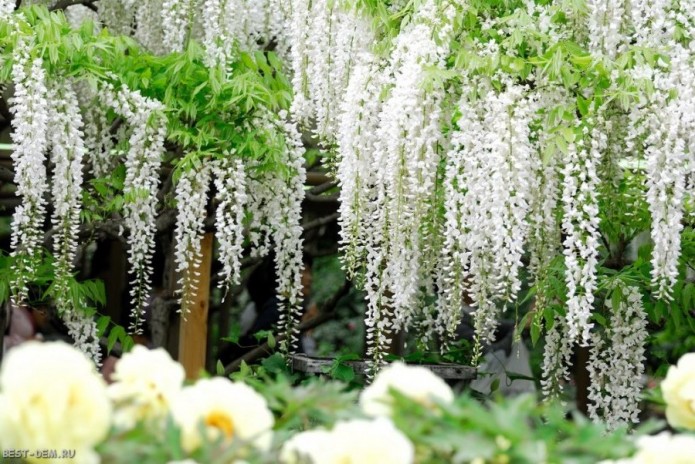 Парк цветов Аксикага
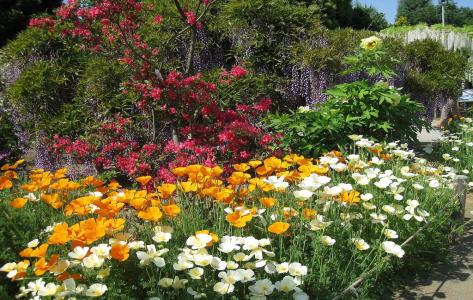 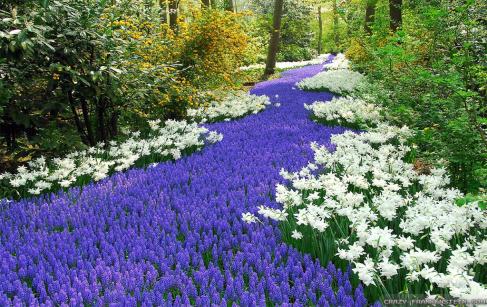 Парк цветов Аксикага
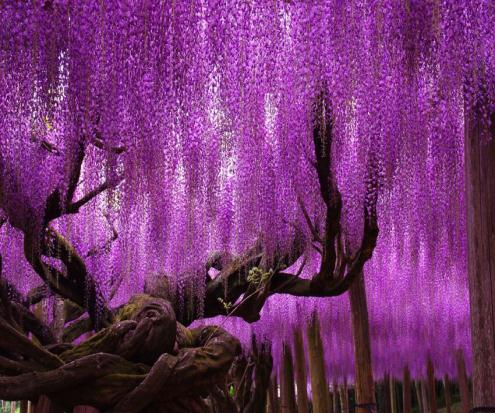 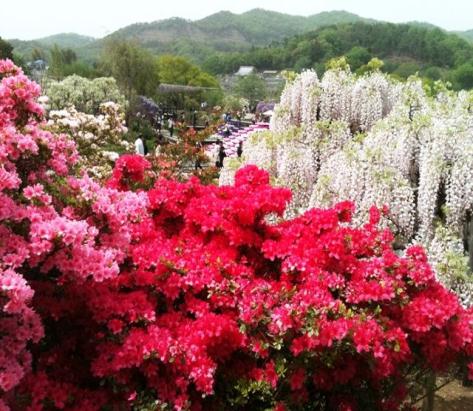 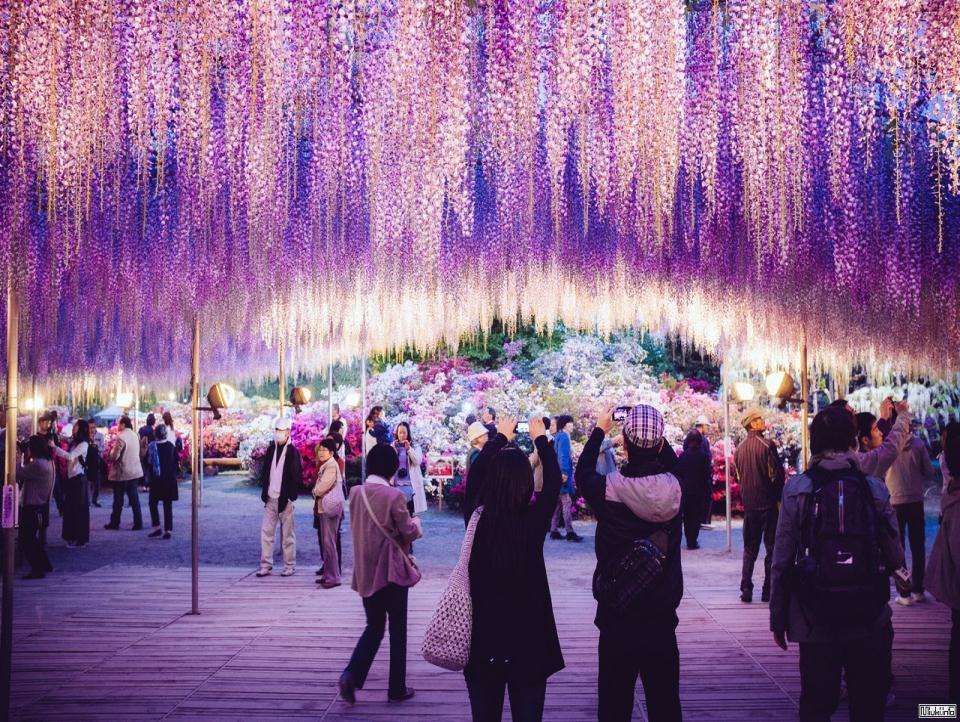 Парк цветов Аксикага
Лотос
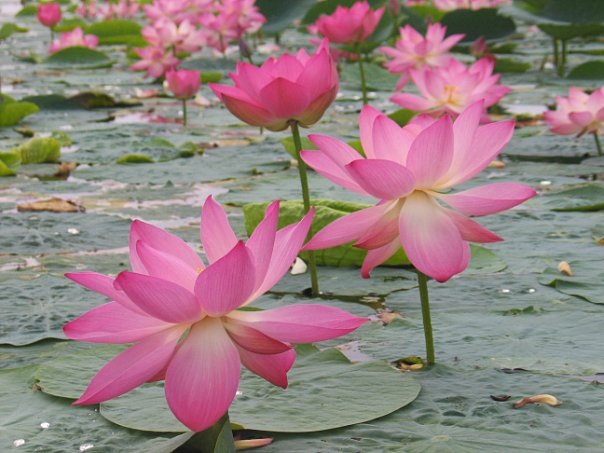 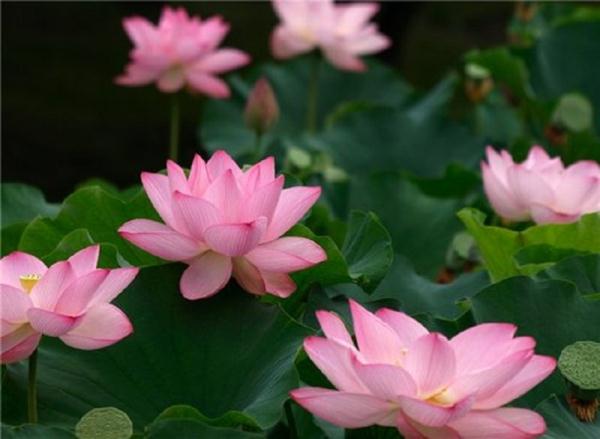 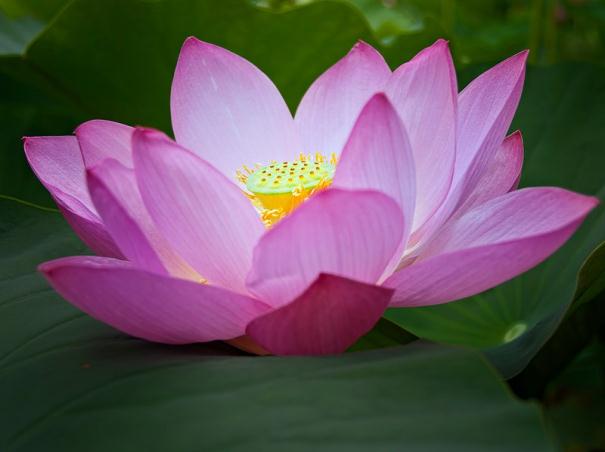 Кореопсис
Токкобана
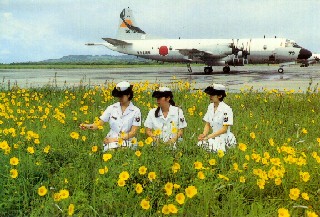 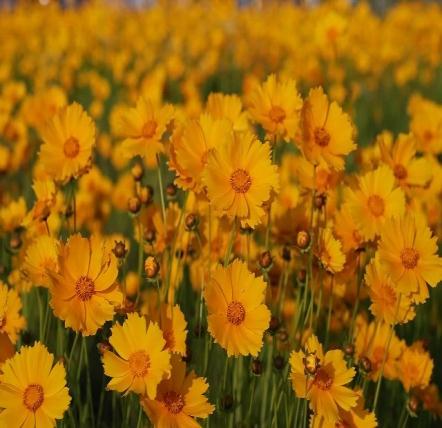 Цветочный
 календарь
январь — сосна;
 февраль — цветущая слива;
 март — персик и груша;
 апрель — сакура;
 май — азалия, пион, глициния;
 июнь — ирис;
 июль — ипомея (цветок 
из семейства вьюнковых);
 август — лотос;
 сентябрь — «семь трав осени»;
 октябрь — хризантема;
 ноябрь — клён;
 декабрь — камелия.
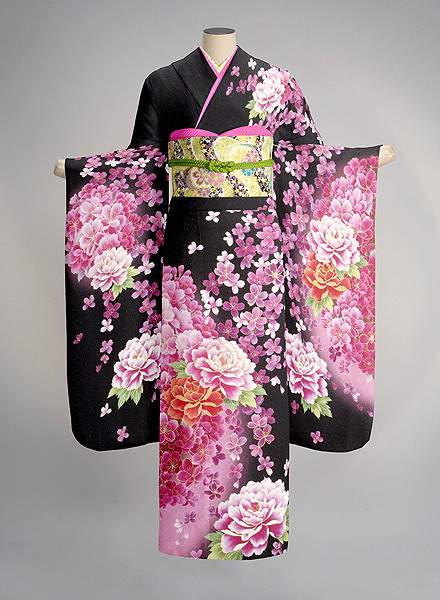 Кимоно
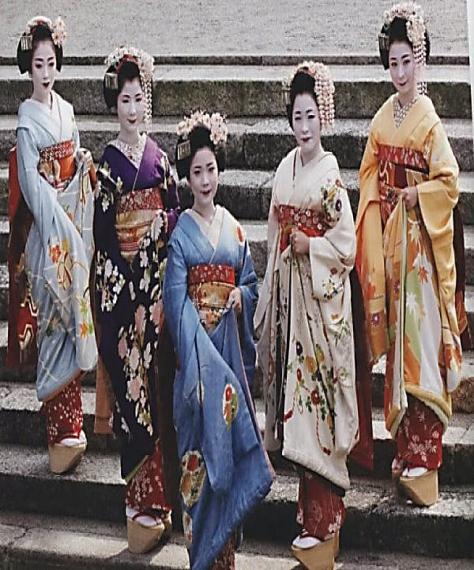 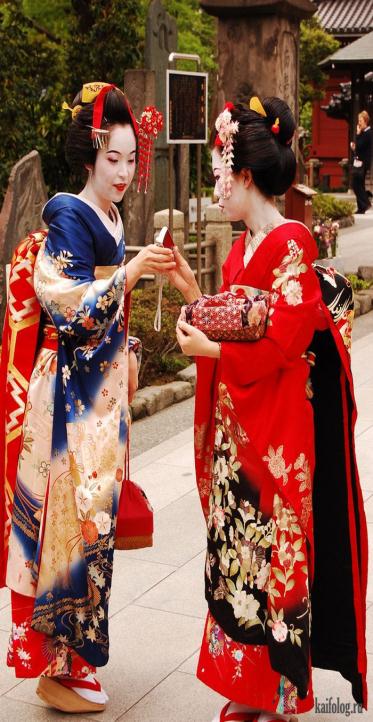 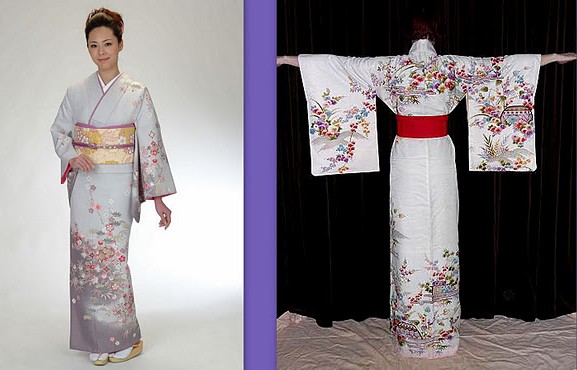 Кимоно
Цветочные карты ханафуда
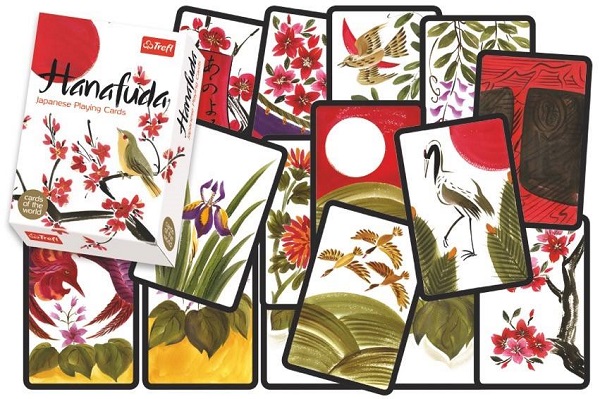 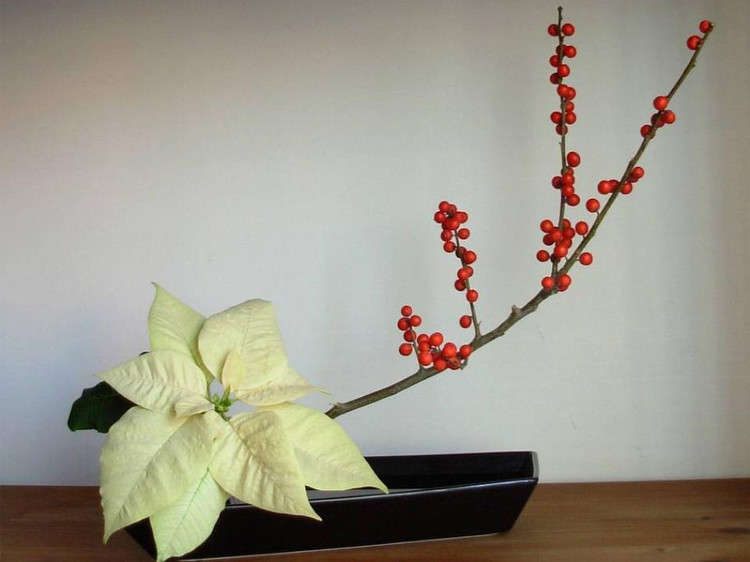 Икебана
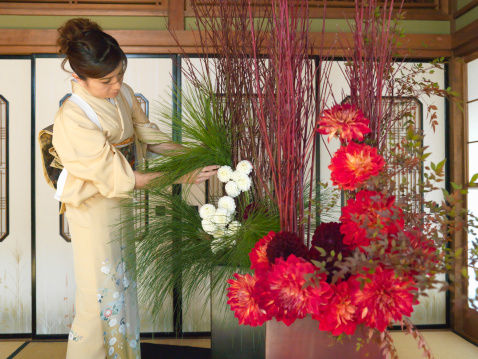 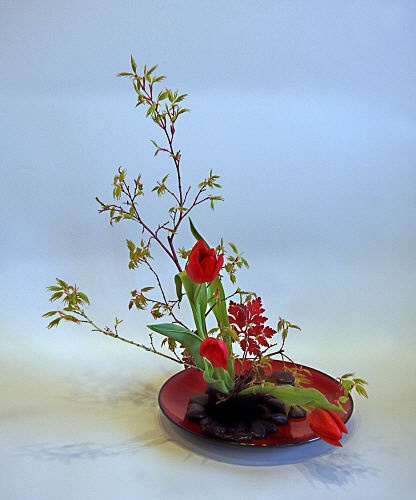 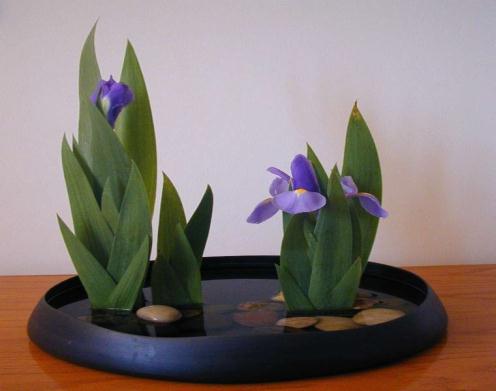 Икебана
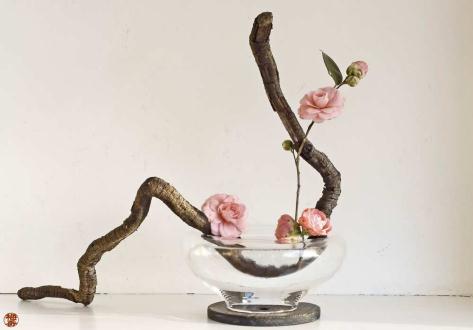 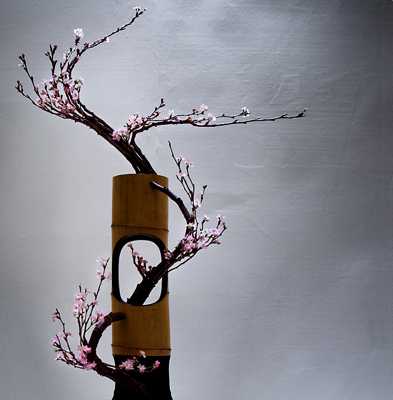 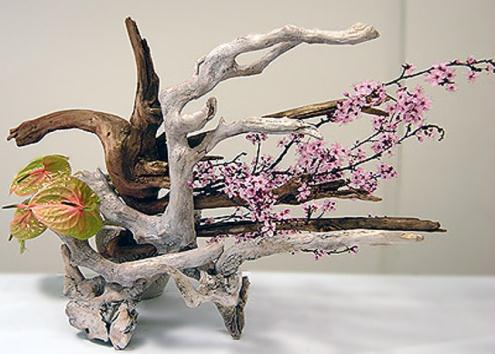 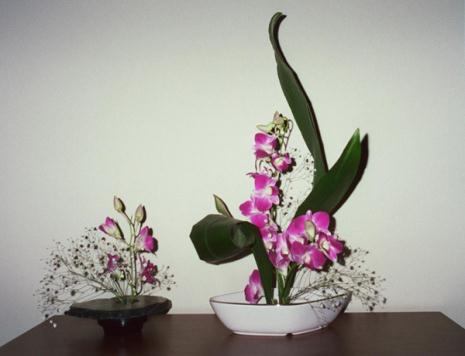 Икебана
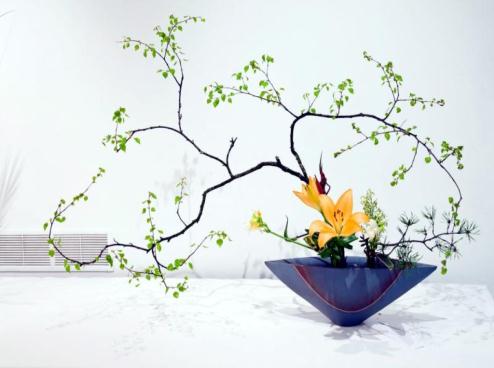 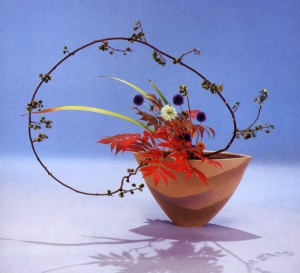 «Я провёл в уединении много досужих часов, находя удовольствие в том, что собирал ветки старых засохших деревьев и ставил их в разбитый кувшин. Когда я сидел, всматриваясь в них, разные мысли приходили мне в голову. Мы прилагаем столько усилий, чтобы построить сад из камней или фонтан во дворе, забывая, что искусство икэбана дает возможность увидеть в одной капле воды или в небольшой ветке бескрайние горы и реки за самое малое время. Поистине это чудотворное искусство…
	Когда я вдыхаю аромат цветов, испытываю такое чувство, будто попал в райский сад. Не зря же Будда в своих проповедях прибегает к образу Цветка. Разве пять цветов — синий, жёлтый, красный, белый, чёрный — не олицетворяют пять способностей и пять органов? Смерть бесчисленного множества цветов в зимнее время подтверждает закон Перемен, превращений, и кусочек земли с сосной и кедром в этом заброшенном месте символизирует вечную Истину Вселенной».
Икэнобо Сэнэй
Сад как продолжение японского дома
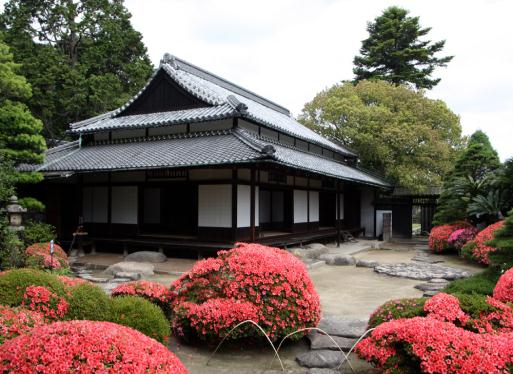 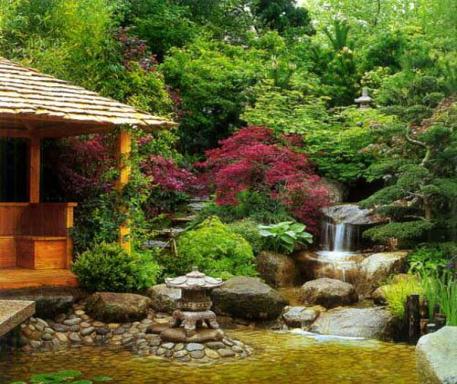 Сад как продолжение японского дома
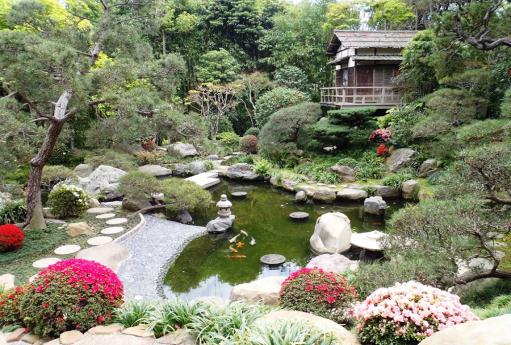 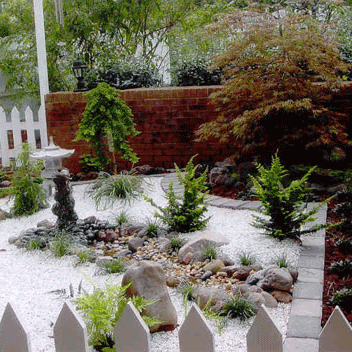 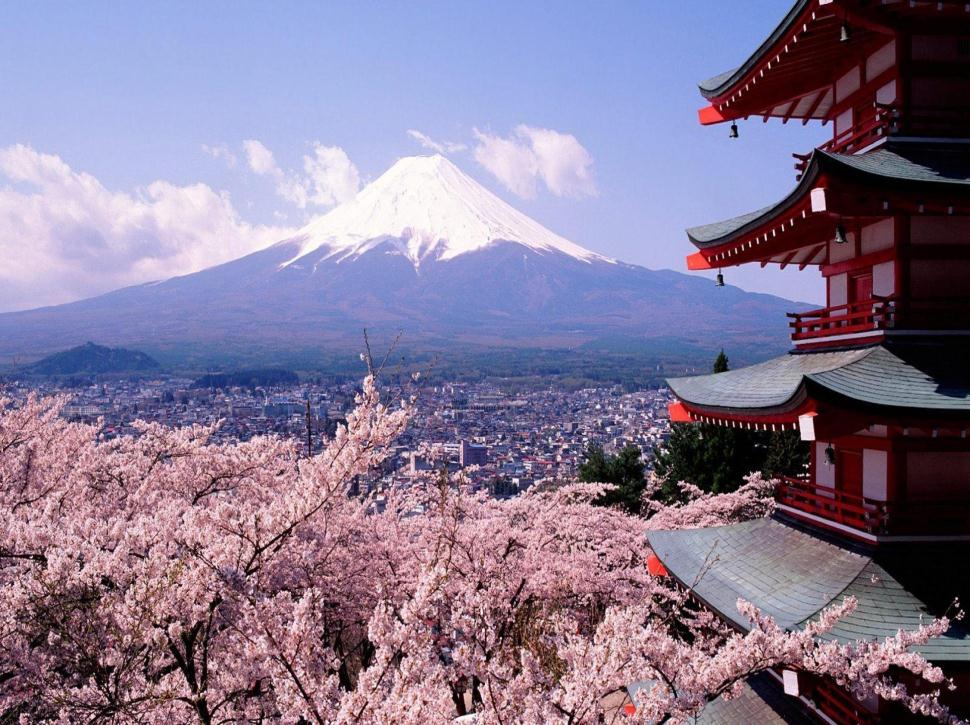 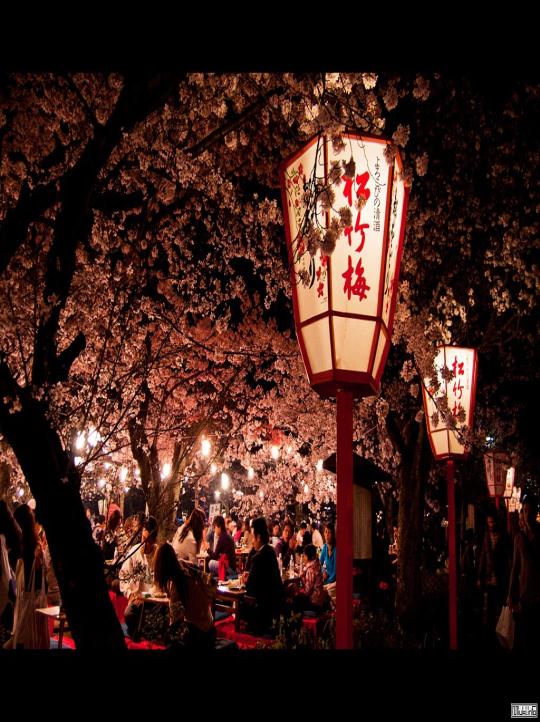 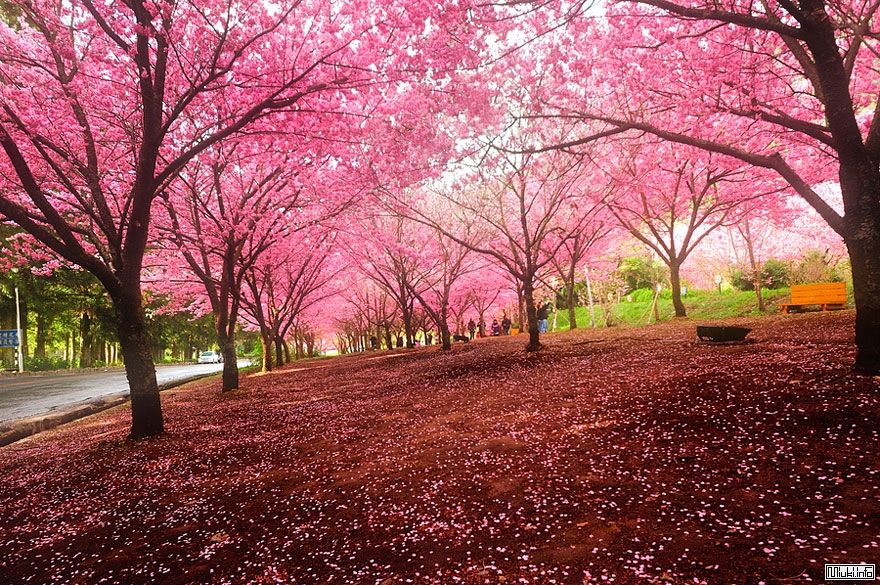 СПАСИБО ЗА ВНИМАНИЕ!